John Paul II was the greatest economist?
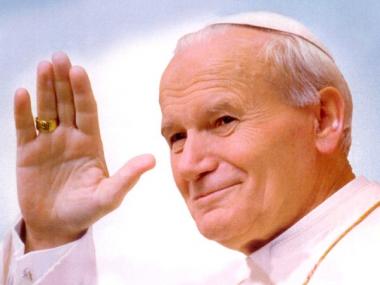 How profit relates to
eternal life?
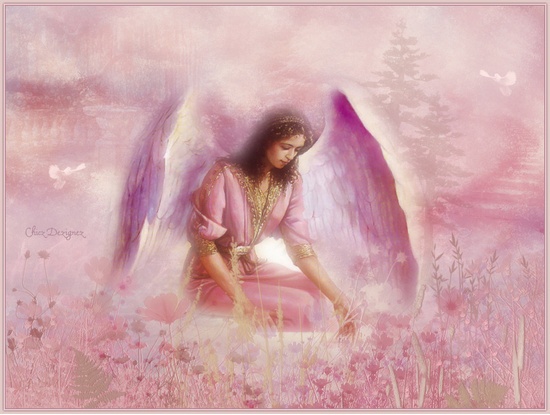 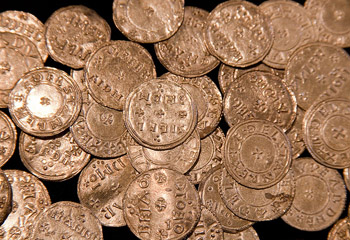 Sarolta Laura Baritz OP
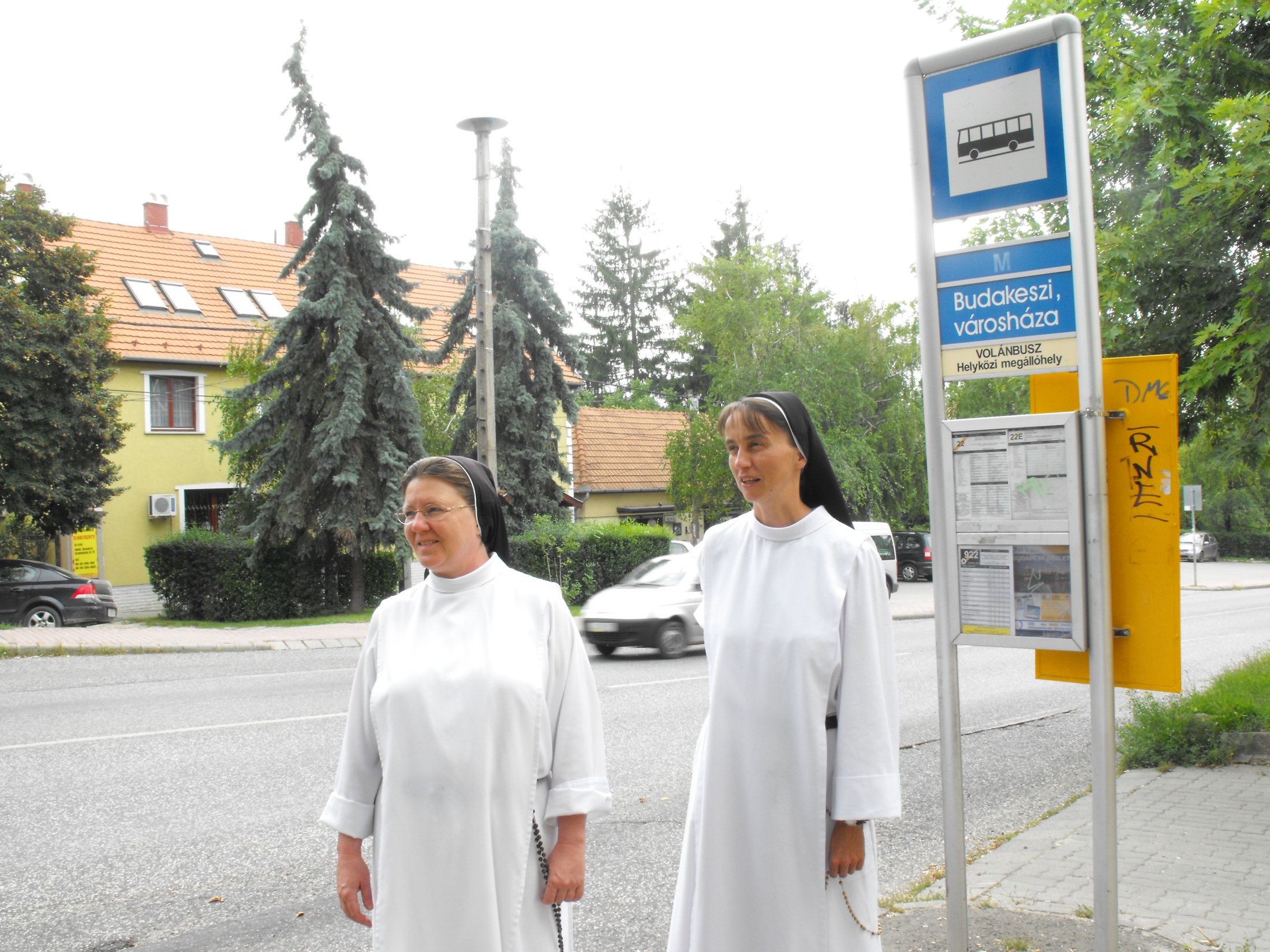 What has that got to do with it ?
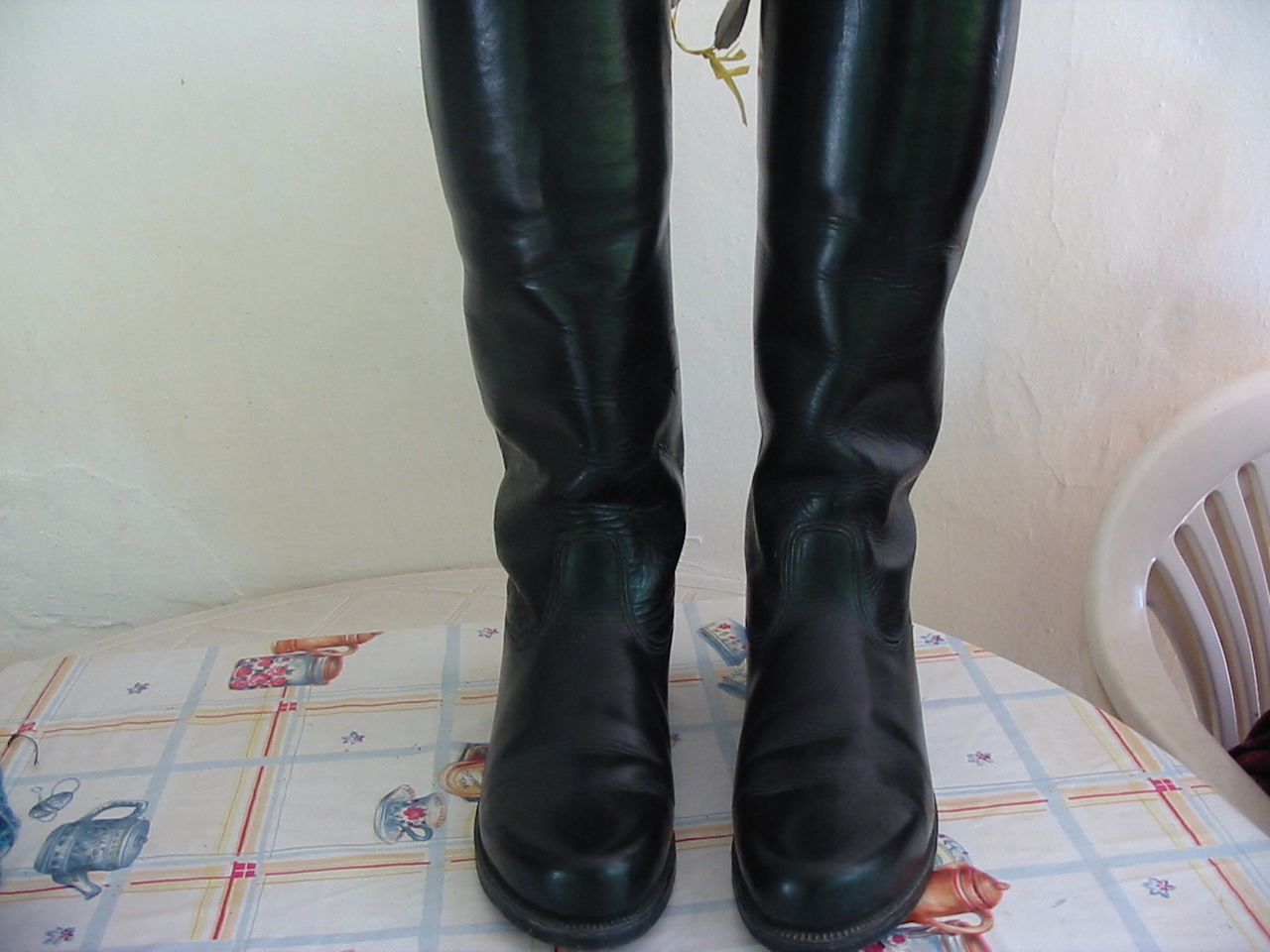 Ultimate Goal
M   O   R  A   L
ECONOMICS
ECONOMICS
MORAL
Profit centered paradigm
(Political economics)
Virtue ethical paradigm
(Civil economics)
Virtue ethics: underground stream
IV. – I. B.C.: 
    Plato, Aristotle, Cicero
Middle ages:
    Thomas Aquinas, 
     San Antonio, Scolastics
XV. – XVIII. century: 
      Italian Civil economy 
	Genovesi, A.
XIX. century:
      Church’s Social Teaching
XX. century: 
      Social market economy
      Civil society
      Alternative economics
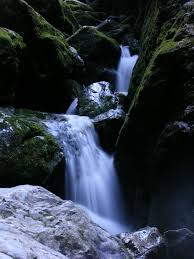 Stefano Zamagni, 2014
Profit centered paradigm
(Political economics)
Virtue ethical paradigm
(Civil economics)
NOMA principle 1829, Oxford	   Integration principle, 1765-69
		   				Italy, Lezioni, Genovesi
			 economy, ethics, politics 

Social welfare: 			   Common good:
    sum of goods			         multiplication of goods
n
∑
n
∏
a
i
a
i= 1
i
i= 1
No reciprocity principle		   Reciprocity principle
   homo hominis lupus			        homo hominis natus amicus
   Homo oeconomicus			        homo reciprocans
market
market
redistribution
redistribution
Civil society/reciprocity
FINANCIAL TIMES            23 September 2014
„Economics faculties rethink formulas

…Since the financial crisis, student groups have attacked
economic departments for failing to deal with the world’s
most pressing social issues, including inequality and global
warming. They have also criticised professors’ reluctance 
to teach a range of economic theories, with courses
instead focusing on neoclassical models which they claim
do little to explain the 2008 meltdown. 
…exposure to a wider range of approaches is necessary
…more emphasis on economic history
…more pluralism in economics
…more alternative voices
…more openness to [methods from] other social sciences”
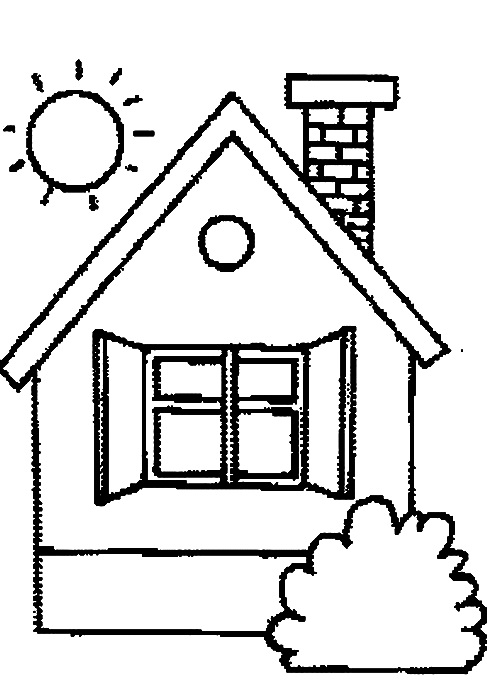 Aristotle: Politics
Daily – Cobb, 1989
C-M-C’
OIKONOMIA
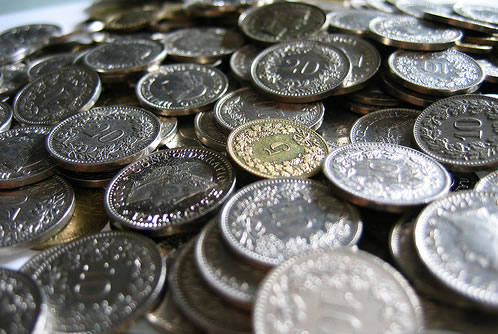 CHREMATISTICS
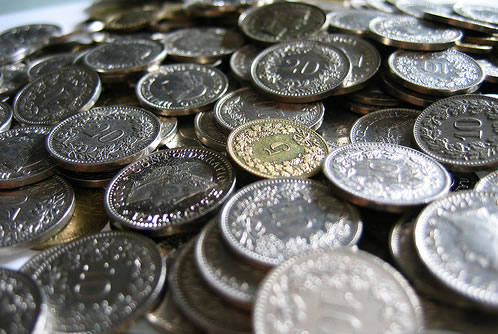 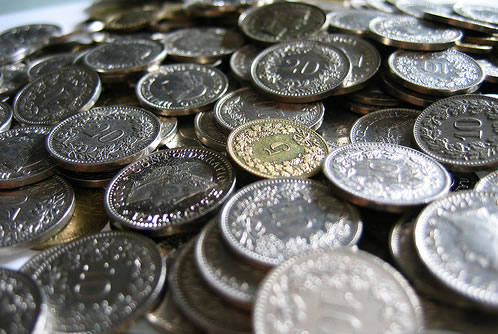 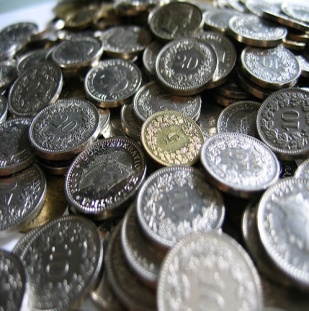 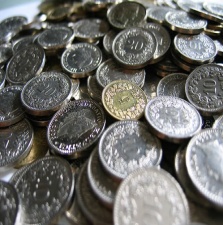 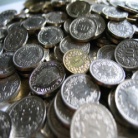 M-M’
Franciscans, XV. century
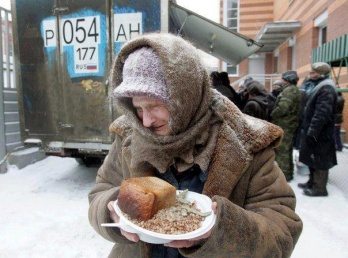 MONTI DI PIETA   M-M’(C)
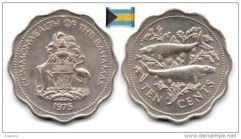 Moral value of the human act
Consequencialism (Chrematistics), Mill
Intention (will)
(goal)=result, outcome
Reason /motivation = „sentiment”, WHY
Thomism (Oikonomia), Thomas Aquinas
Fair trade
Intention (will);      reason (motivation);      object;     circumstances;   concrete goal
San Antonio: Summa Moralis, XV. century, Florence
„…The whole justification of trade lay in the intention 
of the trader.”

„The object of gain is that by its means man may provide
for himself and others according to their state.  
The object of providing for himself and others is that they
may be able to live virtuously. The object of a virtuous 
life is the attainment of everlasting glory.” 

						       In: Jarrett, B., 2007
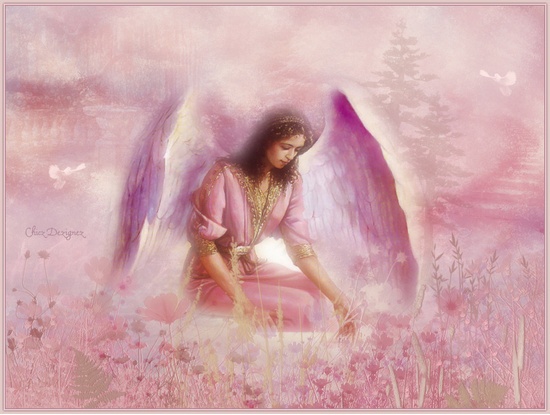 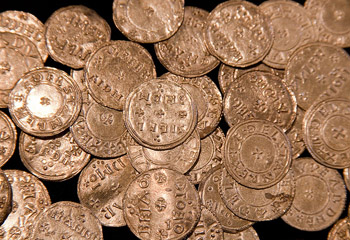 „GOOD” 
subjective or objective?
HAPPINESS – EUDAIMONIA
   - fulfillment by virtues
   - human relations
   - spiritual life
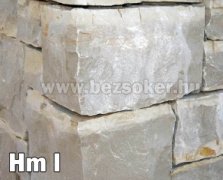 eternal law; natural law
ULTIMATE GOOD
universal norms; ethical norms
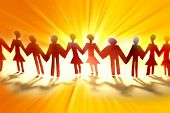 real „good”
fulfillment
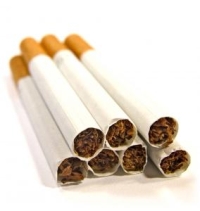 apparent „good”
human relations
HIERARCHICAL ORDER OF THE „GOOD”-S (VALUES)
Classical philosophy
Contemplating truth
Thomas Aquinas
Ultimate goal
Maslow, A.
Transcendent needs
Intellectual,
moral 
living being
Self-
Actualization
Intellectual, moral values
Living being
Self-Esteem
Moral good
Belongingness
Pleasant good
Economic, vital values
Useful good (tool)
Safety
Being
Physiological
Hierarchy        Hierarchy 
of  being           of values
Hierarchy of needs
Alford-Naughton [2001], 43.
Order of the „goods”
S.Th. I.q.5., a.6.
Aristotle: EXTERNAL GOODS (tools) – GOODS OF BODY– GOODS OF SOUL
Baritz, 2014
THREE DIMENSIONAL ECONOMY
1.- 2. DIMENSIONS			            3. DIMENSION
FOUNDATIONAL GOODS		                                   EXCELLENT GOODS
						(infinite values)
we strive for them to obtain					we strive for them
other goods, they are tools					for their own sake, they are goals
Moral goods
Reciprocity,
Relational goods,
Cooperation,
Gratuitousness,
Generosity,
Trust,
Solidarity,
Justice,
Temperance.
Pleasant goods
Useful goods
Nice work	             Value
  environment,	             character of
  Job                               the environment,
  satisfaction,                  Recreation
  Cultural	             value of the   
  economic	              environment 
  atmosphere
Investment goods,
Marketing strategy,
Financial means,
Profit
Ultimate Goal
Excellent goods=Moral good
Foundational goods=Useful good
Market mechanisms are valid in the realm of foundational goods!
Goal of economy: common good.
Baritz,2014; Alford-Naughton, 2001
PLACE AND ROLE OF PROFIT AND MONEY
Profit centered paradigm			Virtue ethical paradigm
PROFIT	an end in itself					tool
	utility					useful good
	rules					serves
 its place:	is not on its place, not natural				is on its place, useful good, natural
 its goal:	maximization					serve moral goods, common good
 motivation:	greed, accumulation, M-M’				concrete, good goal, M-M’(C)
	chrematistics					oikonomia

MONEY	ultimate goal					servant of the servants
						accumulation is subordinated to 
						use of money
MONEY
Excellent goods
Foundational goods
money
Baritz, 2014
Homo Oeconomicus

unhappy, 
missed his/her goal
Homo Reciprocans
Moral goods
Useful goods
Useful goods
Moral goods
Values
Ultimate Goal
reduction (two dimensions)		      whole person, three dimensions
          exchange of equivalents, contract		       exchange of equivalents, contract + values
             					                reciprocity, trust, solidarity, …

         non-tuism, (I-IT)		                            	         tuism, (I-YOU),
         subjectivist self interest	  		         objectivist self interest
Baritz, 2013
OBJECTIVIST SELF INTEREST (Eric Fromm, 1949)

- My self-interest includes 
  the interests of the others, 
  as well.

- Fulfillment with the help of the 
  virtues.
GOAL OF ECONOMY:
 
creating the common good,
profit is a tool to reach it.

COMMON GOOD: 

human fulfillment both on 
the level of the individual 
and the community.
∑: This was
HUMAN CENTERED ECONOMICS
based on
Church’s Social Teaching
and others, like:
 
Amartia Sen, Karl Polanyi, Tibor Scitovsky,  R.H. Frank,  Amitai Etzioni, Charles Taylor, R.E. Freeman, Francis Fukuyama,  Richard Easterlin,
Herman Daly, Albert Bandura, 
Stefano Zamagni, Luigino Bruni,
Helen Alford, Michael Naughton, 
Arjo Klamer, David Lutz, Kenneth Lux,
Tim Kasser, Eric Fromm,  E.L. Deci, R.M. Ryan, Martin Buber, István Muzslay,
Carl Rogers, Abraham Maslow, 
Antonio Genovesi, XVIII. century
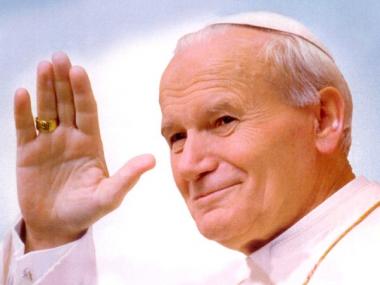 Papal encyclicals, documents
Leo XIII: Rerum Novarum 1891
Pius:XI: Quadragesimo Anno 1931
John XXIII: Mater et Magistra 1961
John XXIII: Pacem is Terris1963
Vatican Council II: Gaudium et Spes 1965
Paul VI: Populorum Progressio 1967
Paul VI: Octogesima Adveniens1971
Sinode of the bishops: De Iustitia in Mundo 1971
John Paul II: Laborem Exercens 1981
Cong for the doct of faith: Libertatis Nuntius 1984
Cong for the doct…: Libertatis Conscientia 1986
John Paul II: Sollicitudo rei Socialis 1988
John Paul Il: Centesimus Annus 1991
Benedict XVI: Caritas in Veritate 2009
Pope Francis: Evangelii  Gaudium 2013
Contemporary authors
Alford, Naughton, Muzslay, Kavanaugh, Cortright, Kocsis, Baranyi, Baritz, Kindler, Tóth, Turgonyi, Williams, Marx, Kennedy, Novak, MacIntyre,Solomon, Bruni, Zamagni, Vertraten, Melé, Argandona, Perez Lopez, Ferrucci, Goodpaster, McCann, Araújó, Lubich, Kasser, Clark, Barrera,
 Freeman, Cornwall, Egom, Etzioni, Wicks, 
Parmar, Frey, Kopp, Skrabski, Lenhardt, Beran, Lutz, Lux, McInerny, Oderberg, Pinckaers,Passmore, Porter, Rocha, Goshal, Rosanas, Lecocq, Frontiero, Habisch, Kennedy,…
Centers
Pontifical Council for Justice and Peace;    Pontifical University of St. Thomas , Rome;    University of St. Thomas, St. Paul, Minesota;    John A. Ryan Institute for Chatolic Social Thouht, St Paul Minesota;University of Notre Dame, Notre Dame, Indiana;   Leuveni Katolikus Egyetem; Navarrai Üzleti Iskola; Universities: Florida, Huston,  Washinton, Portland, New Orlins, San Diego, Fredicton (Kanada), Manila,Osaka, Zurich, Etiopia, Budapest, …
Basic principles
COMMON GOOD
Human dignity
SOLIDARITY
SUBSIDIARITY
JUSTICE
REGULATING ROLE OF THE PROFIT

CENTESIMUS ANNUS 35, 1991
The Church acknowledges the legitimate
 role of profit as an indication
 that a business is functioning well. 
When a firm makes a profit
, this means that productive factors 
have been properly employed and 
corresponding human
 needs have been duly satisfied. 
But profitability is not the only
 indicator of a firm's condition.
In fact, the purpose of a 
business firm is not simply to 
make a profit, but is to be found
 in its very existence as a 
community of persons who
 in various ways are
 endeavouring to satisfy their 
basic needs, and who form a 
particular group at the service
 of the whole of society.
Profit is a regulator of the life of a business, but it is not the only one; other human
and moral factors must also be considered which, in the long term, are at least 
equally important for the life of a business.
John Paul II
Civil economics
Political economics
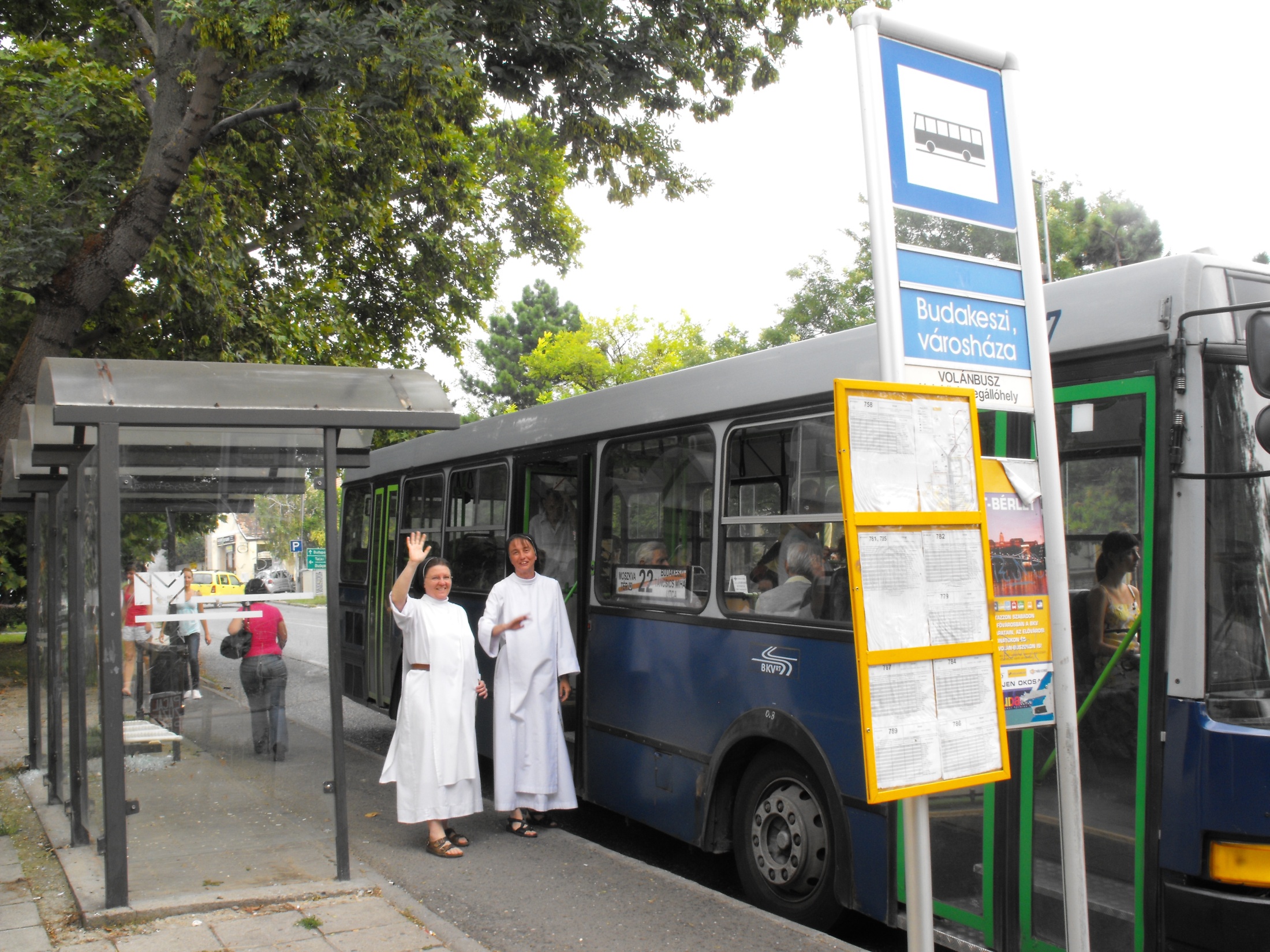 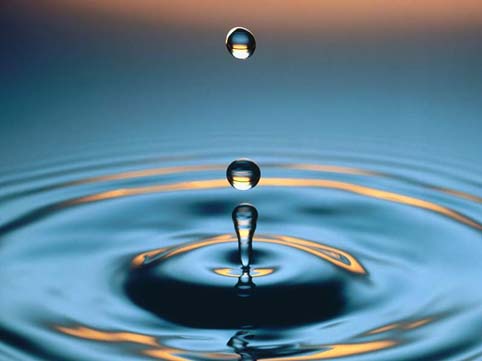 THANK YOU